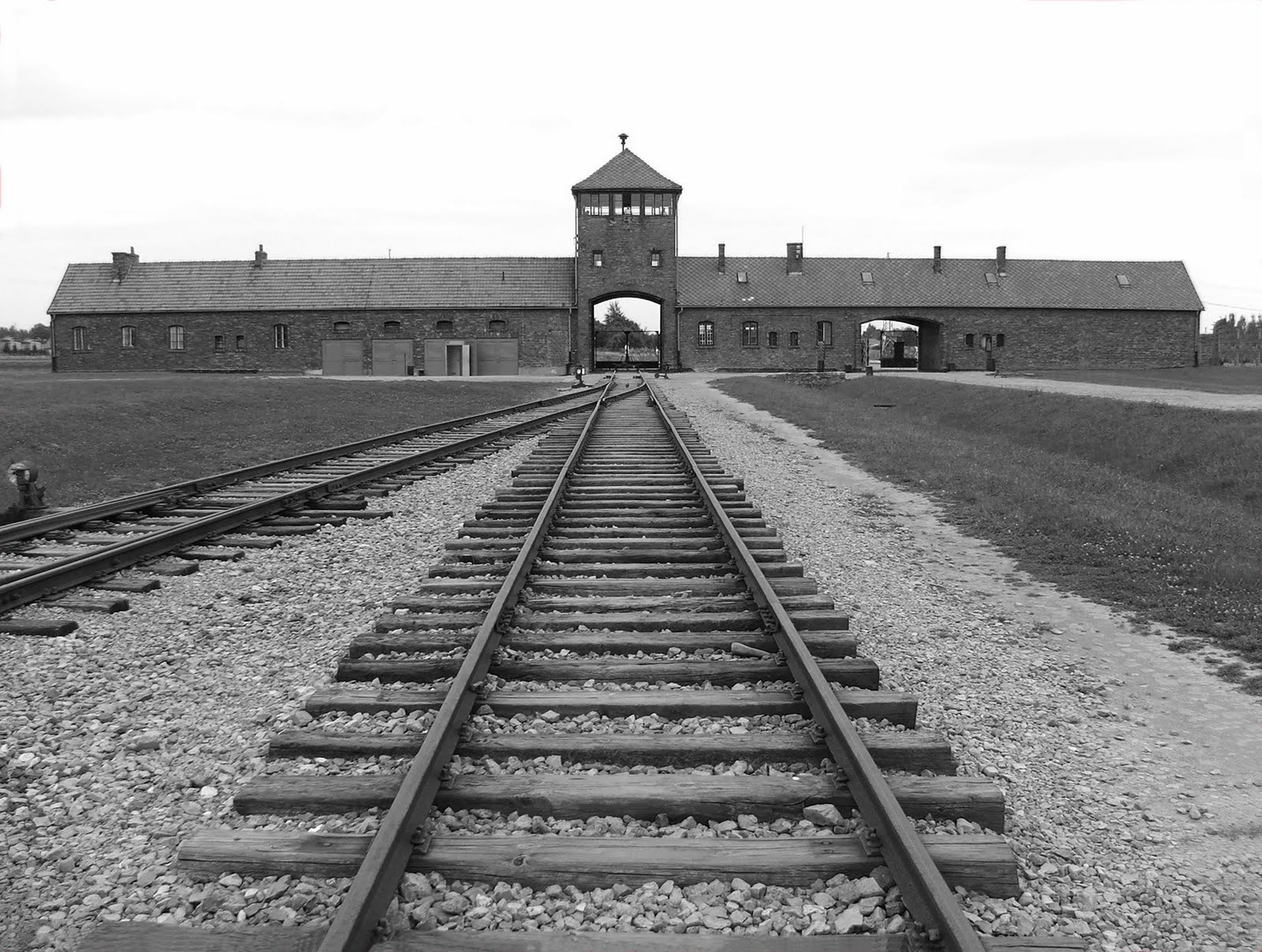 SHOAH
Peur
Je pense qu’un homme, une femme, un enfant ont eu peur dans un camp de concentration:
Lui, le froid            et je suis
 Bleu     	     rétréci
S’allonge		     rétréci
dans le ciel             sous ce froid
Il m’écrase	     mort
Il m’écrase	     et bleu
Je le sens	     qui tombe
Sur moi
Dans ma chair
Il entre
bleu
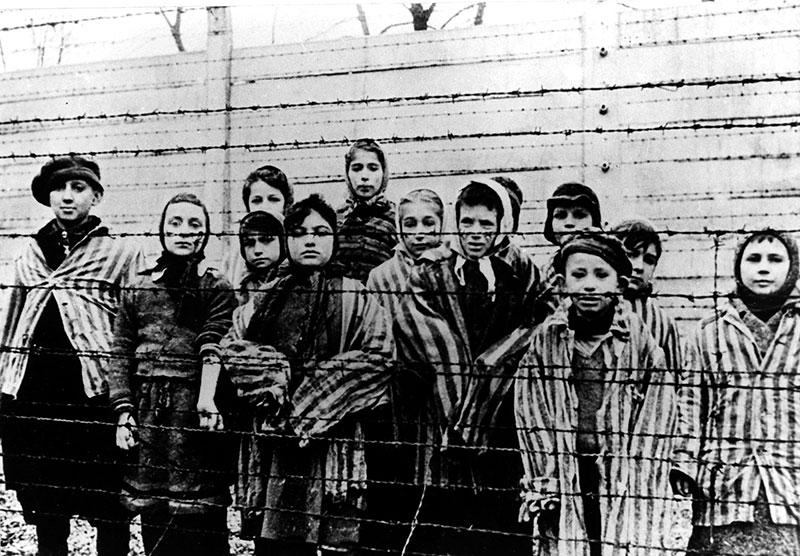 Solitude
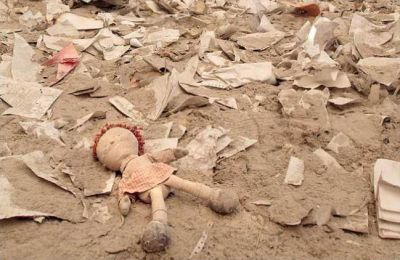 La solitude est quand:
Il n’y a pas d’amis
Quand il n’y a personne qui donne des réponses à tes pourquoi
Quand personne n’a besoin de  toi.
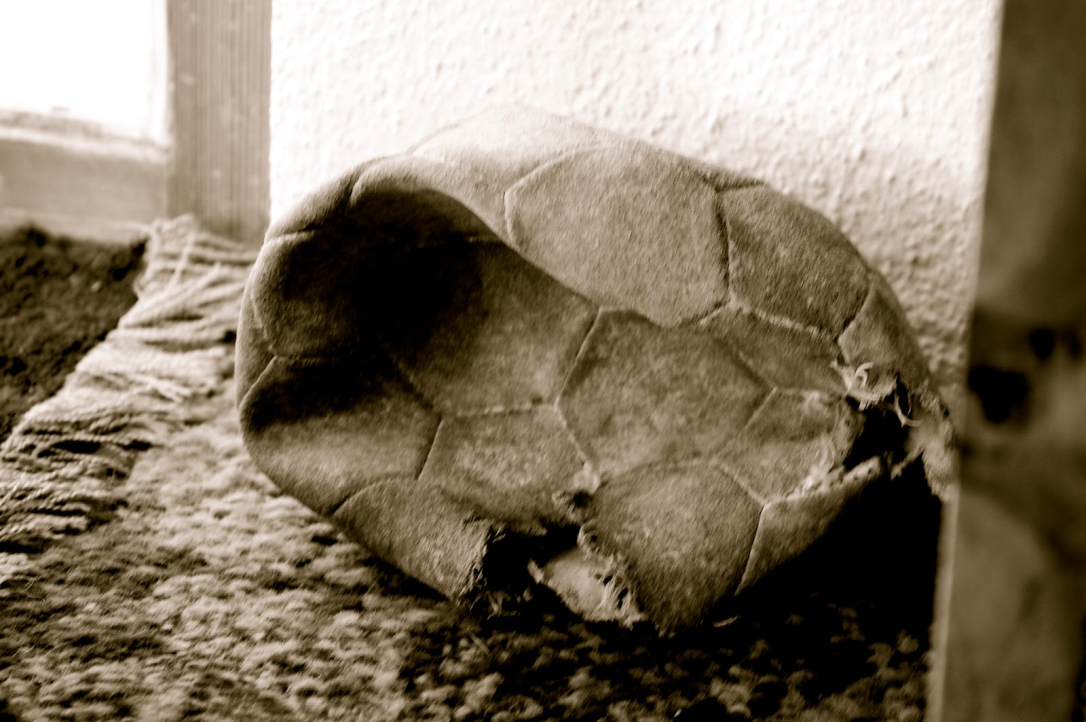 Espoir
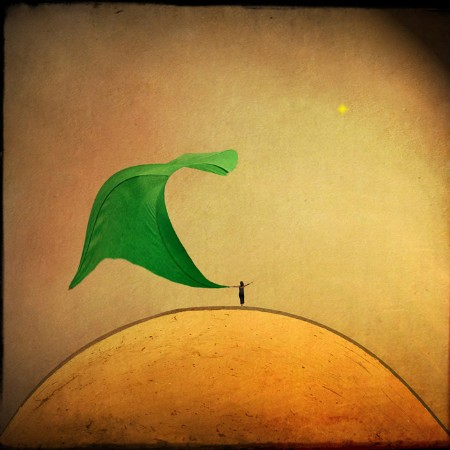 Quand l’esprit dit «abandonne» l’espoir chuchote «essaie encore un fois»
Haine
La haine est une hostilité très profonde, une exécration et une aversion intense envers quelqu'un ou quelque chose